Transformación de actitudes respecto al aborto
Taller de aclaración de valores para públicos humanitarios
Bienvenida
Antes del inicio del taller, por favor hagan las siguientes tareas:
Firmen la hoja de registro de participantes
Creen su gafete con su nombre
Contesten la evaluación pre-taller
En tarjetas por separado, escriban 1 esperanza y 1 duda que tienen sobre su participación en este taller, más 1 motivación para trabajar con su institución
[Speaker Notes: Modificar esta diapositiva con las tareas que usted desea que haga cada participante mientras esperan a que inicie el taller. Quizás utilice la evaluación pre- y post-taller, o quizás no; puede optar por agregar instrucciones para prepararse para una actividad rompehielo además del rompehielo “Esperanzas y dudas” incluido en esta agenda.]
Objetivos
Al final del taller, cada participante podrá:
Expresar sus valores, creencias y actitudes, así como los de otras personas, con relación al aborto
Explicar el problema del embarazo no deseado y el aborto inseguro y cómo el acceso a los servicios de aborto seguro ayuda a reducir la morbimortalidad materna
Describir su responsabilidad profesional de prevenir muertes maternas y sufrimiento relacionados con embarazos no deseados y abortos inseguros, como parte de su rol en su institución
Adquirir compromisos relacionados con sus contribuciones personales a la prestación de servicios de aborto seguro en proyectos pertinentes de su institución
Agenda: Día 1
Presentaciones
Por favor preséntense al grupo de manera concisa
[Speaker Notes: Aquí puede agregar cosas específicas que usted desea que cada participante mencione, como experiencia anterior con servicios de aborto. También podría incluir el rompehielo recomendado (Esperanzas y dudas) en la sesión de presentaciones.


Además, cada facilitador/a puede incluir su información personal aquí.]
Rompehielo: Esperanzas y dudas
[Speaker Notes: Para esta actividad, por favor adapte o agregue otras diapositivas, si desea incluir instrucciones específicas o preguntas para la discusión, conforme a la guía del facilitador. Algunos facilitadores, y algunos grupos de participantes, prefieren y utilizan más ayudas visuales durante las actividades que otros.]
¿Por qué estamos aquí?
[Speaker Notes: También podría incluir la declaración de postura de su institución, si está disponible en otra diapositiva.]
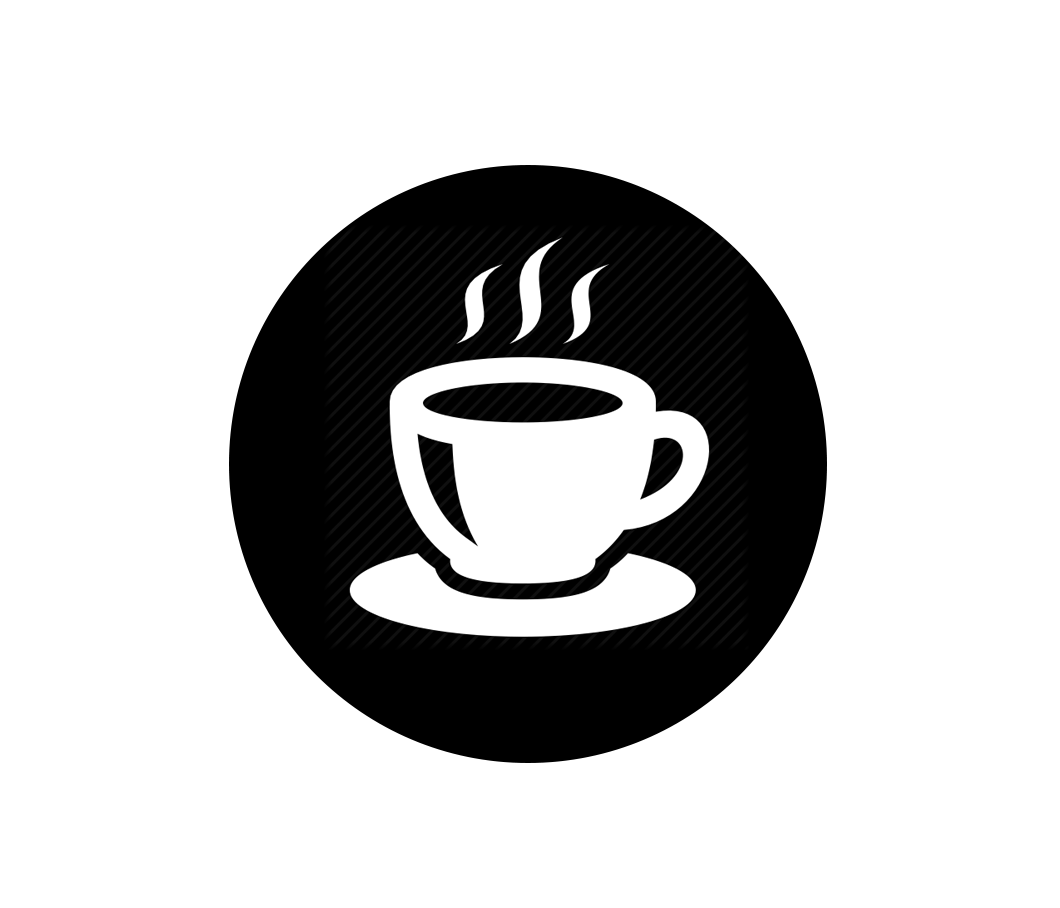 Receso
Visión general del aborto inseguro
[Speaker Notes: Para esta presentación, remítase al otro conjunto de diapositivas incluido en el juego de herramientas del taller.]
Motivos
[Speaker Notes: Para esta actividad, por favor adapte o agregue otras diapositivas, si desea incluir instrucciones específicas o preguntas para la discusión, conforme a la guía del facilitador. Algunos facilitadores, y algunos grupos de participantes, prefieren y utilizan más ayudas visuales durante las actividades que otros.]
Información básica sobre los servicios de aborto
[Speaker Notes: Para esta presentación, remítase al otro conjunto de diapositivas incluido en el juego de herramientas del taller.]
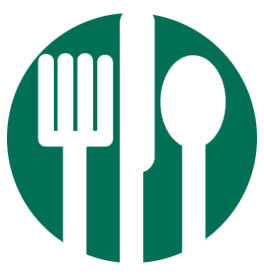 Almuerzo
Cruzar la línea
[Speaker Notes: Para esta actividad, por favor adapte o agregue otras diapositivas, si desea incluir instrucciones específicas o preguntas para la discusión, conforme a la guía del facilitador. Algunos facilitadores, y algunos grupos de participantes, prefieren y utilizan más ayudas visuales durante las actividades que otros.]
Reflexionando sobre mis valores
[Speaker Notes: Para esta actividad, por favor adapte o agregue otras diapositivas, si desea incluir instrucciones específicas o preguntas para la discusión, conforme a la guía del facilitador. Algunos facilitadores, y algunos grupos de participantes, prefieren y utilizan más ayudas visuales durante las actividades que otros.]
¿Por qué murió ella?
[Speaker Notes: Para esta actividad, por favor adapte o agregue otras diapositivas, si desea incluir instrucciones específicas o preguntas para la discusión, conforme a la guía del facilitador. Algunos facilitadores, y algunos grupos de participantes, prefieren y utilizan más ayudas visuales durante las actividades que otros.]
Cierre de fin de día
[Speaker Notes: Para esta actividad, por favor adapte o agregue otras diapositivas, si desea incluir instrucciones específicas o preguntas para la discusión, conforme a la guía del facilitador. Algunos facilitadores, y algunos grupos de participantes, prefieren y utilizan más ayudas visuales durante las actividades que otros.]
Día 2
Taller de aclaración de valores para públicos humanitarios
Bienvenida de regreso
¿Preguntas o comentarios antes que empecemos?
Agenda: Día 2
Rompehielo: Continuum de comodidad
[Speaker Notes: Para esta actividad, por favor adapte o agregue otras diapositivas, si desea incluir instrucciones específicas o preguntas para la discusión, conforme a la guía del facilitador. Algunos facilitadores, y algunos grupos de participantes, prefieren y utilizan más ayudas visuales durante las actividades que otros.]
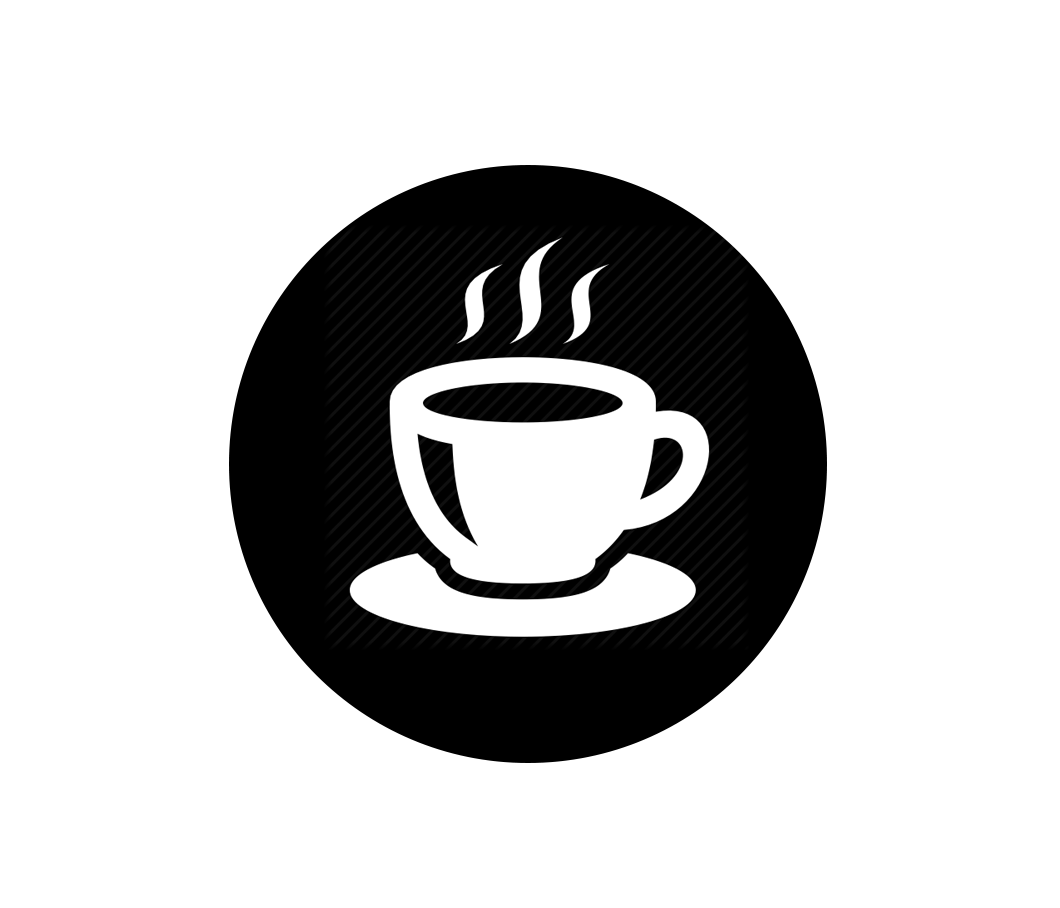 Receso
Creencias personales yresponsabilidades profesionales
[Speaker Notes: Para esta actividad, por favor adapte o agregue otras diapositivas, si desea incluir instrucciones específicas o preguntas para la discusión, conforme a la guía del facilitador. Algunos facilitadores, y algunos grupos de participantes, prefieren y utilizan más ayudas visuales durante las actividades que otros.]
Las cuatro esquinas
[Speaker Notes: Para esta actividad, por favor adapte o agregue otras diapositivas, si desea incluir instrucciones específicas o preguntas para la discusión, conforme a la guía del facilitador. Algunos facilitadores, y algunos grupos de participantes, prefieren y utilizan más ayudas visuales durante las actividades que otros.]
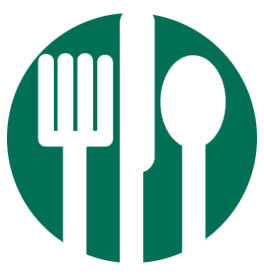 Almuerzo
Hablando sobre el aborto
[Speaker Notes: Para esta actividad, por favor adapte o agregue otras diapositivas, si desea incluir instrucciones específicas o preguntas para la discusión, conforme a la guía del facilitador. Algunos facilitadores, y algunos grupos de participantes, prefieren y utilizan más ayudas visuales durante las actividades que otros.]
El último aborto
[Speaker Notes: Para esta actividad, por favor adapte o agregue otras diapositivas, si desea incluir instrucciones específicas o preguntas para la discusión, conforme a la guía del facilitador. Algunos facilitadores, y algunos grupos de participantes, prefieren y utilizan más ayudas visuales durante las actividades que otros.]
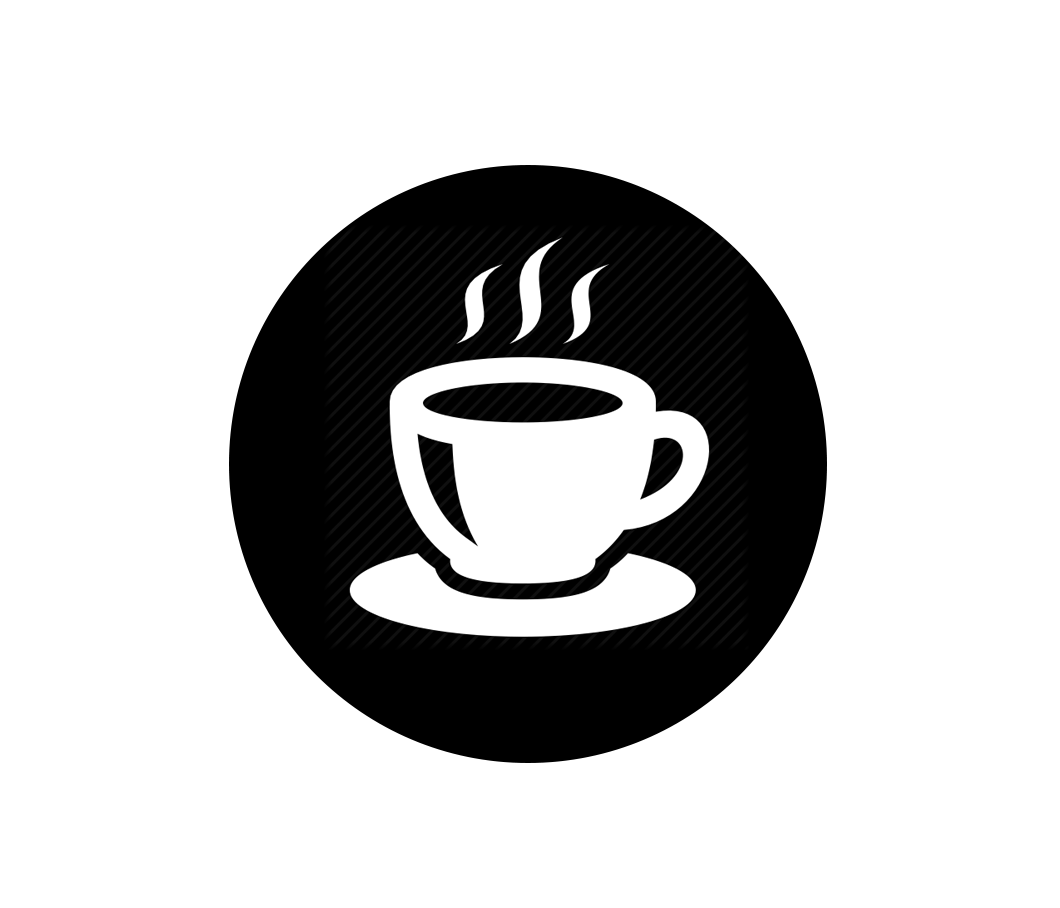 Receso
Reflexiones finales
[Speaker Notes: Para esta actividad, por favor adapte o agregue otras diapositivas, si desea incluir instrucciones específicas o preguntas para la discusión, conforme a la guía del facilitador. Algunos facilitadores, y algunos grupos de participantes, prefieren y utilizan más ayudas visuales durante las actividades que otros.]
Cierre del taller
¿Preguntas finales?
Por favor contesten:
el formulario de retroalimentación sobre el taller
la evaluación post-taller
¡Certificados de finalización para todas las personas!
[Speaker Notes: Por favor modifique esta diapositiva conforme a la sesión de cierre, tomando en cuenta si pedirá que cada participante conteste el formulario de retroalimentación sobre el taller y/o la evaluación post-taller.]